Plasma Components
Blood Proteins
Are required for the transport of many molecules

For example, cholesterol is a lipid that is insoluble in plasma so it must be carried by proteins

Blood proteins also contribute to the viscosity of blood which aids in transport

Blood proteins also contribute to osmotic pressure, which maintains blood volume
Blood Cells – Red blood cells (Erythrocytes)
Red blood cells (RBC) are small, biconcave, disk-shaped cells without nuclei

Makes up over 95% of the formed elements

Transport O2, hydrogen ions and some CO2
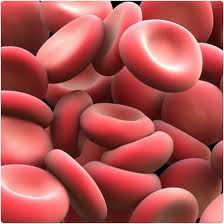 RBC are made by cells called stem cells

Over 2 million produced per second!

Made in the skull, ribs, vertebrae, and ends of the long bones

Stem cells continuously divide

Pass through several developmental stages during which they lose a nucleus, gain hemoglobin and gets much smaller
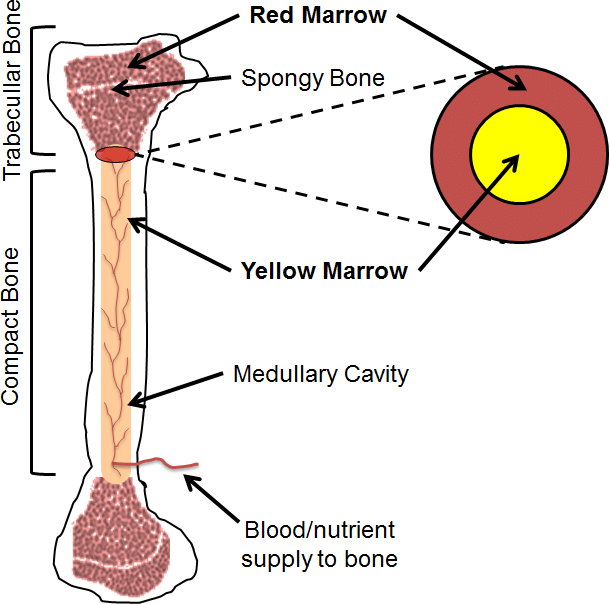 Oxygen levels in blood determine the rate of RBC formation

When oxygen tension is low, the kidneys produce a chemical called renal erythropoietic factor (REF) that, after combining with globulin from the liver, causes the bone marrow to produce more RBC

RBC love for only 120 days

RBC are destroyed in the liver and spleen

Iron is recovered from the hemoglobin and sent to the bones, while the heme portion is chemically degraded and is excreted by the lover in the bile as bile pigments
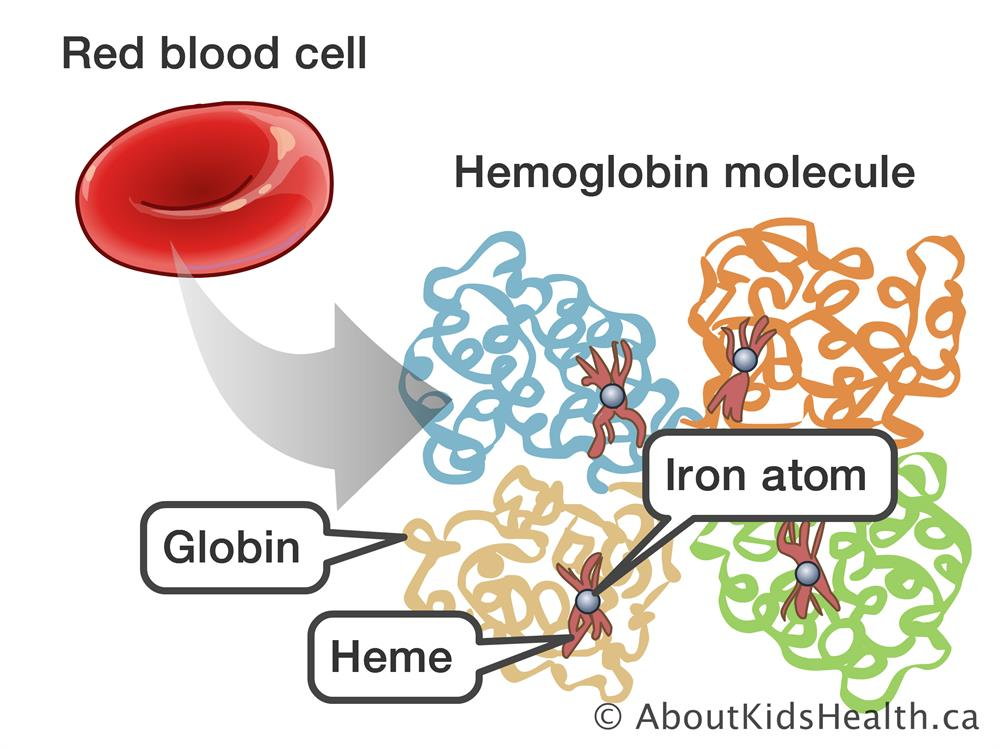 Blood Cells – White blood cells (leukocytes)
White blood cells (WBC) are usually larger than RBC (8 – 20 m), have a nucleus, and appear white (stained blue).

There is 1 WBC for every 600 RBC

Animation
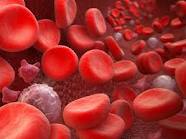 [Speaker Notes: http://www.youtube.com/watch?v=tDTLC2swhlQ]
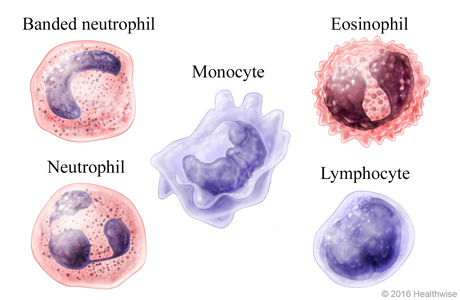 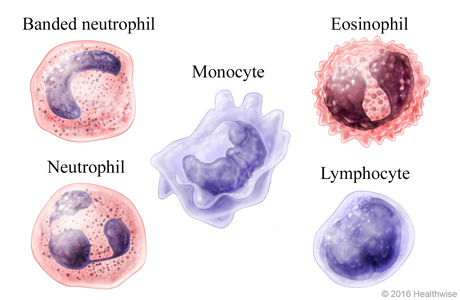 WBC fighting infection       Animation 2

Primarily dependent on neutrophils and lymphocytes
Red bone marrow continually produces WBC, expect lymphocytes and monocytes, and keeps a reserve ready
Lymphocytes and monocytes are produced by lymphatic tissue located in the lymph nodes and spleen
When a parasite or virus invades, the reserves of WBC are released and more are manufactured
Fever is caused by the increased production of WBC
WBC are very specific for various illnesses so their count can help doctors diagnose patients
Ex. Mononucleosis characterized by greater numbers of dark staining lymphocytes
[Speaker Notes: http://www.youtube.com/watch?v=0TvTyj5FAaQ]
D. There are 2 main types of WBC
Granulocytes – have granules in the cytoplasm and a many-lobed nucleus joined by nuclear threads (called “polymorphonuclear”)

Neutrophils
55 – 70% of WBC
Phagocytize primarily bacteria
The granules are lysosomes
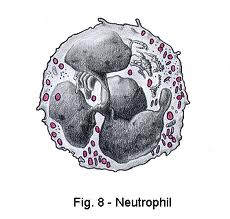 Eosinophils
1 – 4 % of WBC
Phagocytizes and destroys antigen-antibody complexes
Involved in inflammatory and allergic responses
Basophils
0.5 – 1 % of WBC
Involved in inflammatory and allergic responses
Congregates in tissues, releases histamine when stimulated
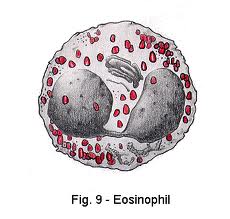 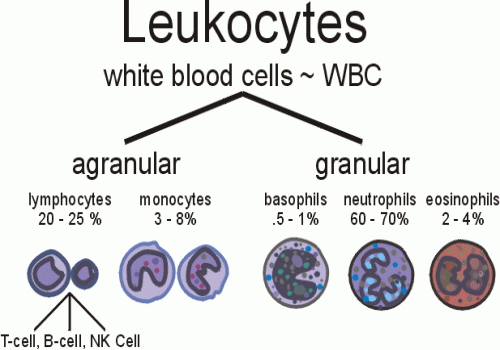 D. There are 2 main types of WBC
Agranulocytes: Do not have granules, and have a circular (lymphocytes) or indented (monocytes) nucleus
Lymphocytes
20 – 30 % of WBC
Are the smallest white blood cells
Different types: T and B cells
Type T lymphocytes kill virus-containing cells
Type B lymphocytes produce antibodies in blood and lymph
Secrete a protein called immunoglobulins

Antibodies combine with foreign substances to inactivate them

When microbes invade the body, lymphocytes begin to multiply and they become transformed plasma cells

Each microbe stimulates only one type of lymphocyte to multiply and form one type of plasma cell

The type of plasma cell formed is the type that can make a specific antibody to destroy the particular microbe that has invaded the body
Monocytes

2 – 8% of WBC
Become macrophages
Enlarge greatly in size at infections
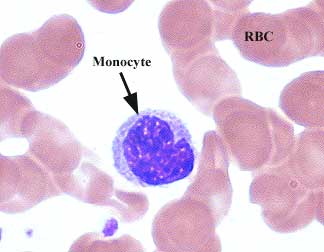 III. Platelets (Thromobocytes)
From fragmentation of large cells called megakaryocytes in red bone marrow
Produces 200,000,000,000 per day!
Function in blood clotting
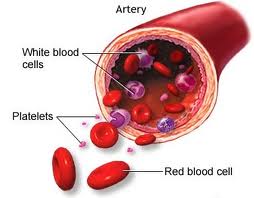 IV. Hemoglobin (Hb)
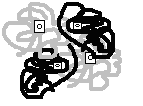 Made of 4 amino acid chains (2 alpha (⍺) and 2 beta (β) 

Each chain has iron-containing heme group which attaches to oxygen

Hemoglobin is an excellent carrier of oxygen because it weakly binds with oxygen in the cool, neutral conditions in the lungs, and easily gives O2 up in the warmer and more acidic tissues
Hemoglobin is a red pigment so blood cells appear red

Color can change based on what the hemoglobin is attached to

Oxyhemoglobin (HbO2)
Hemoglobin bound to oxygen
Bright red 

Reduced hemoglobin
Hemoglobin that has lost its oxygen
Dark purple
Carbon monoxide (CO) is a poison found in car exhaust

It binds to Hb better than oxygen, and stays bound for several hours regardless of the environmental conditions

CO poisoning can lead to death
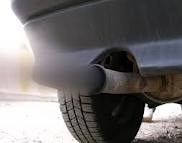